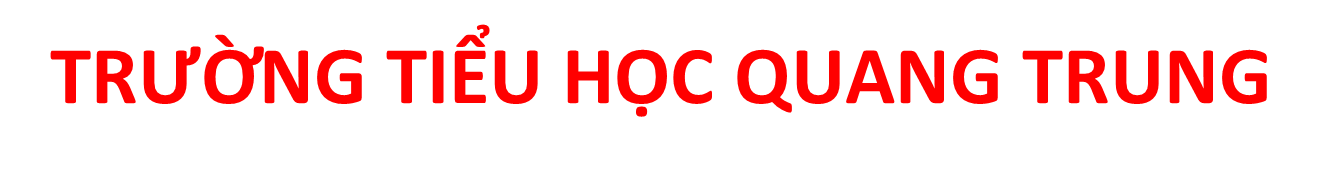 Sách kết nối tri thức với cuộc sống – Lớp 4
 Năm học 2024-2025
MÔN: TOÁN
Ôn tập phép cộng, phép trừ - Tiết 2
Giáo viên: Lê Thị Hường
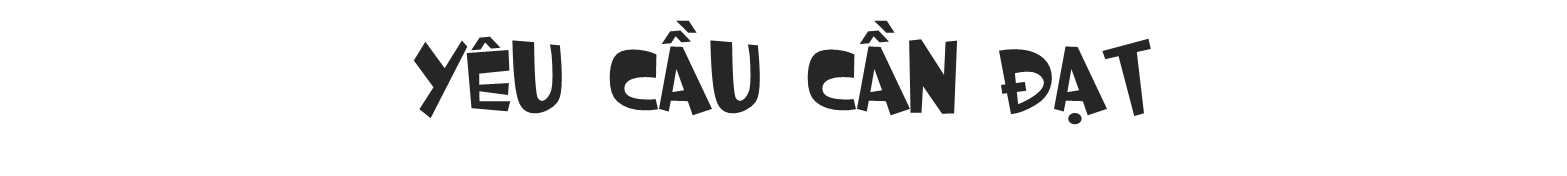 - Thực hiện được phép cộng, trừ trong phạm vi lớp triệu.
- Tính nhầm được các phép cộng, trừ liên quan đến các số tròn nghìn, tròn chục nghìn, tròn trăm nghìn, tròn triệu, tròn chục triệu, tròn trăm triệu.
- Tính được giá trị của biểu thức liên quan tới phép cộng, trừ có và không có dấu ngoặc.
- Tìm được số lớn nhất, số bé nhất trong nhóm 4 số.
- Tính được giá trị của biểu thức bằng cách thuận tiện.
- Giải được bài toán thực tế liên quan đến các phép cộng, trừ.
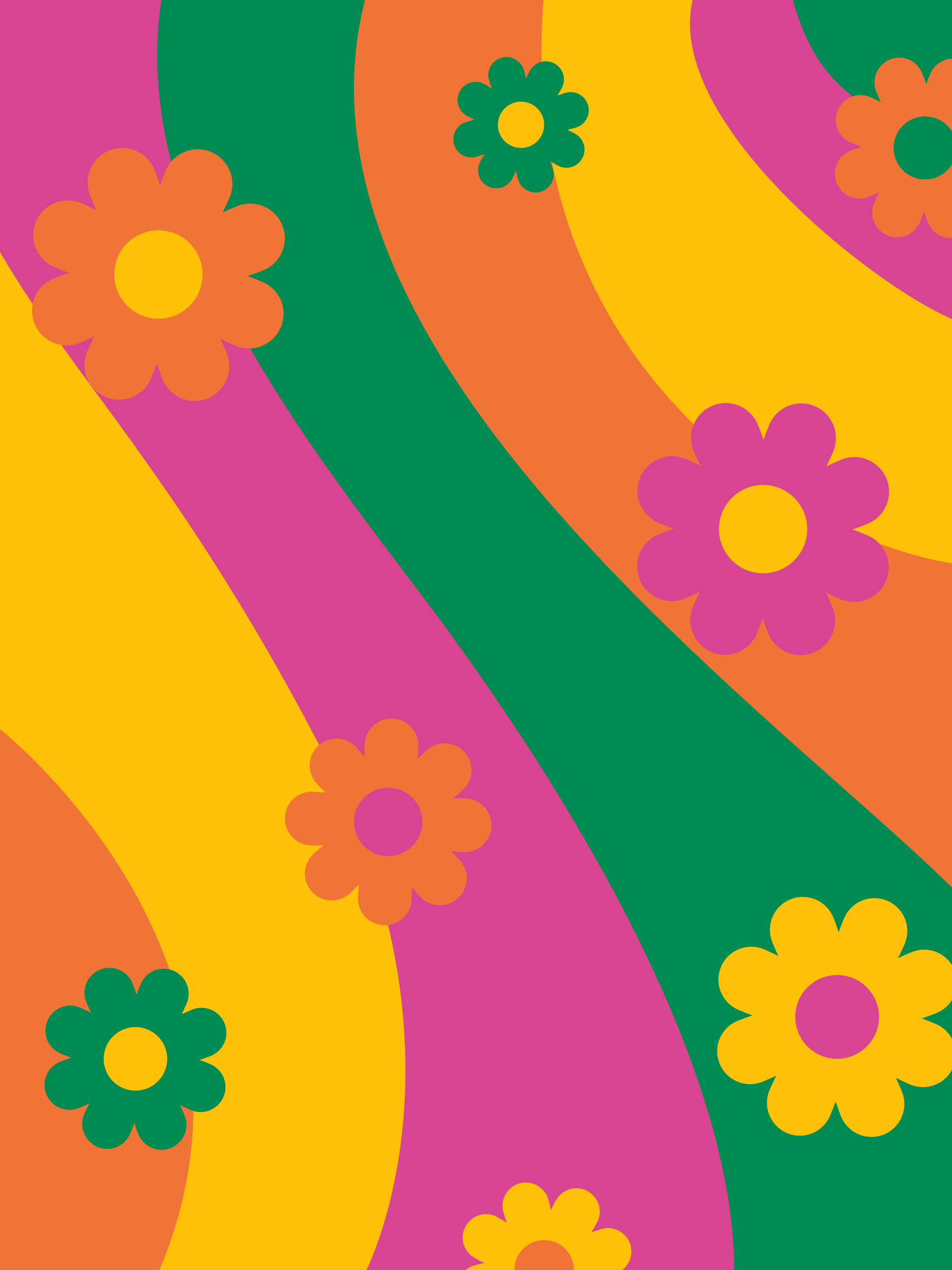 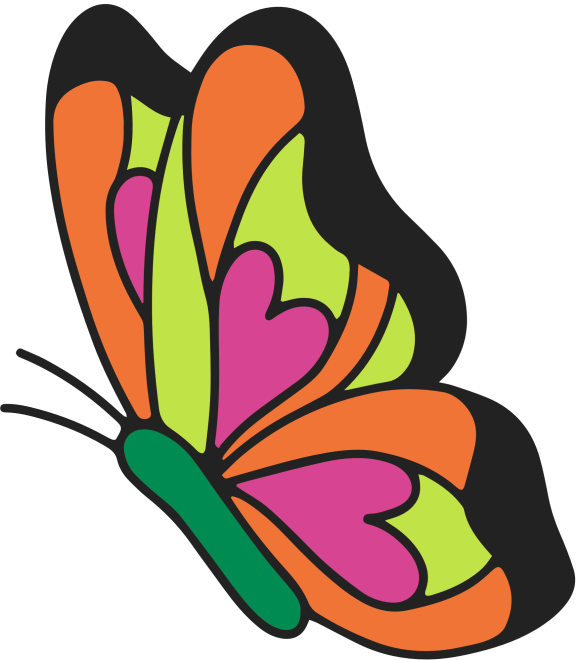 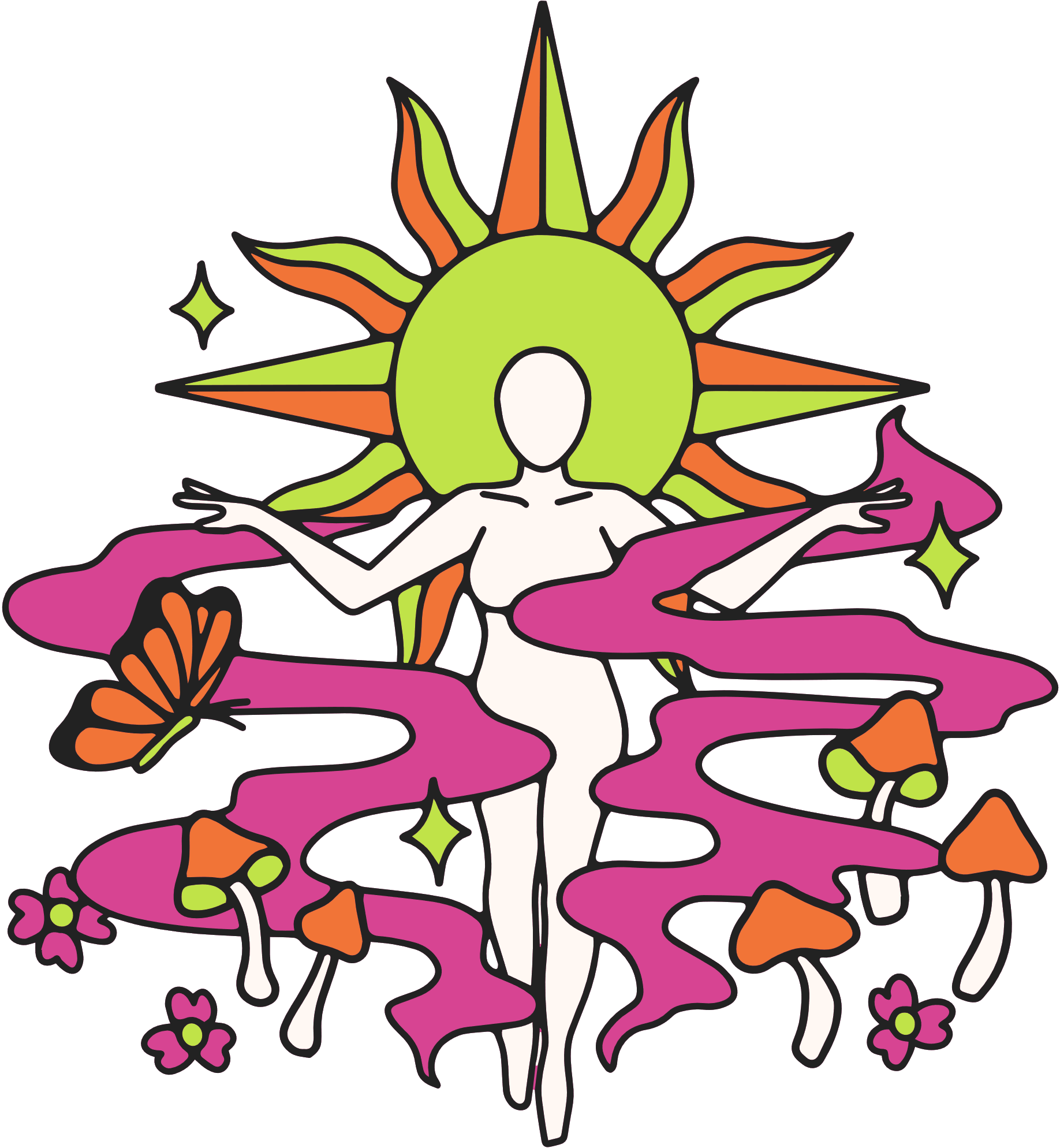 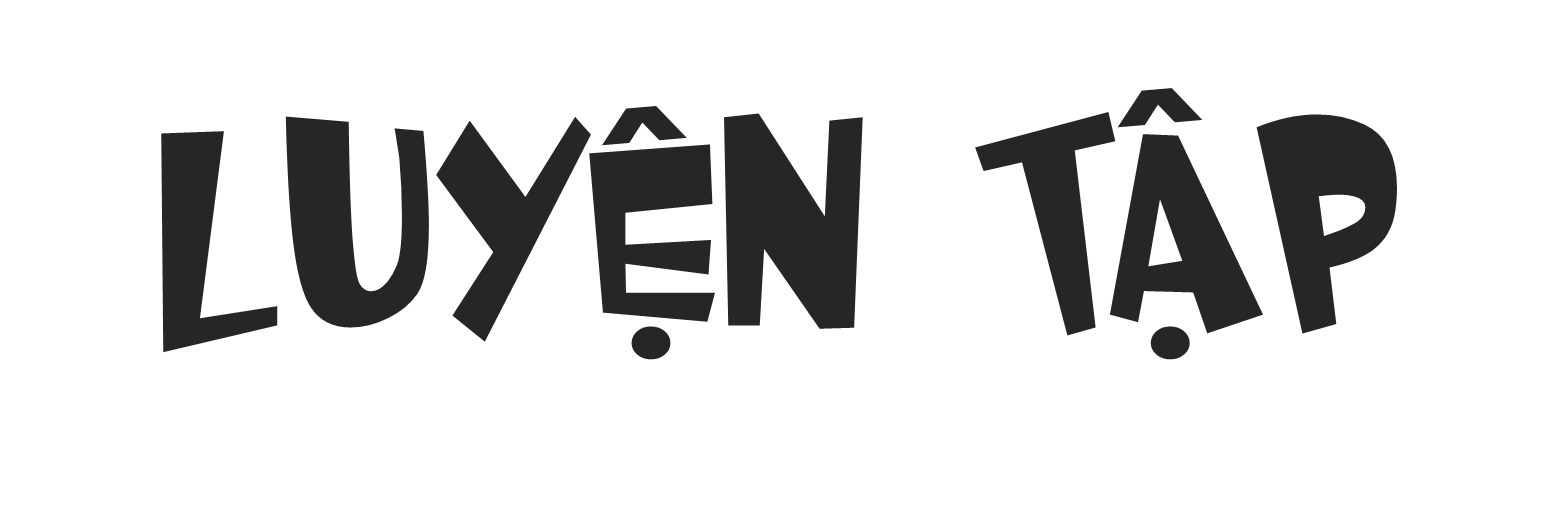 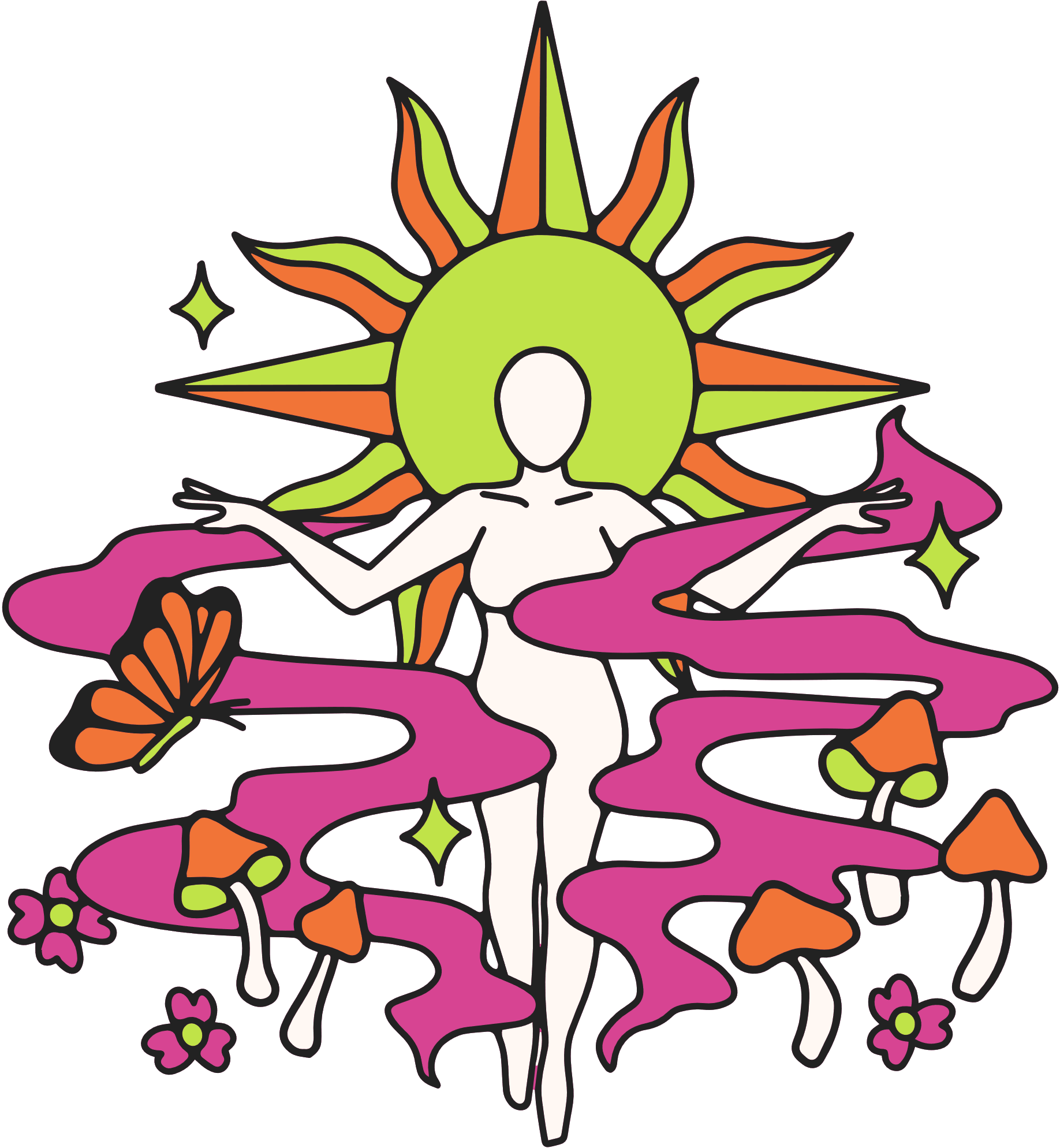 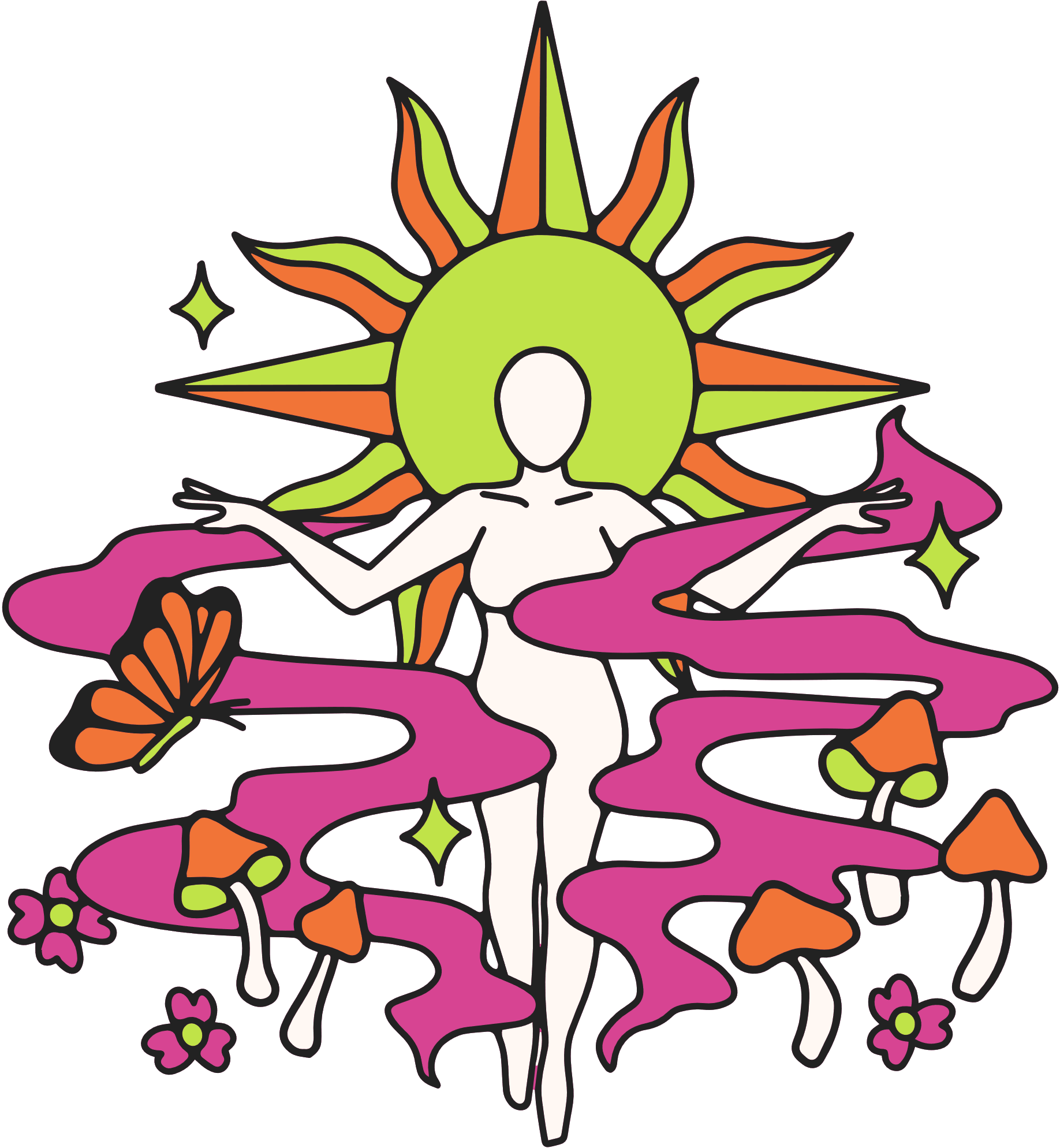 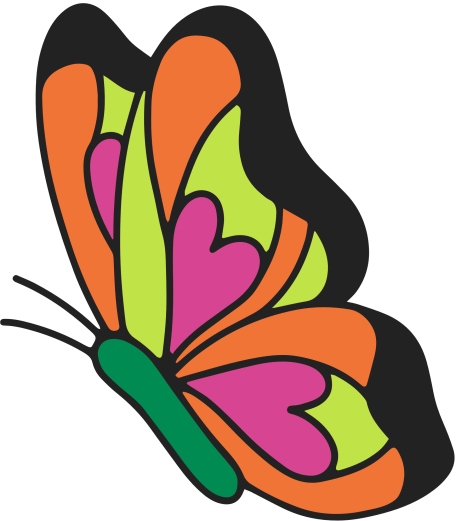 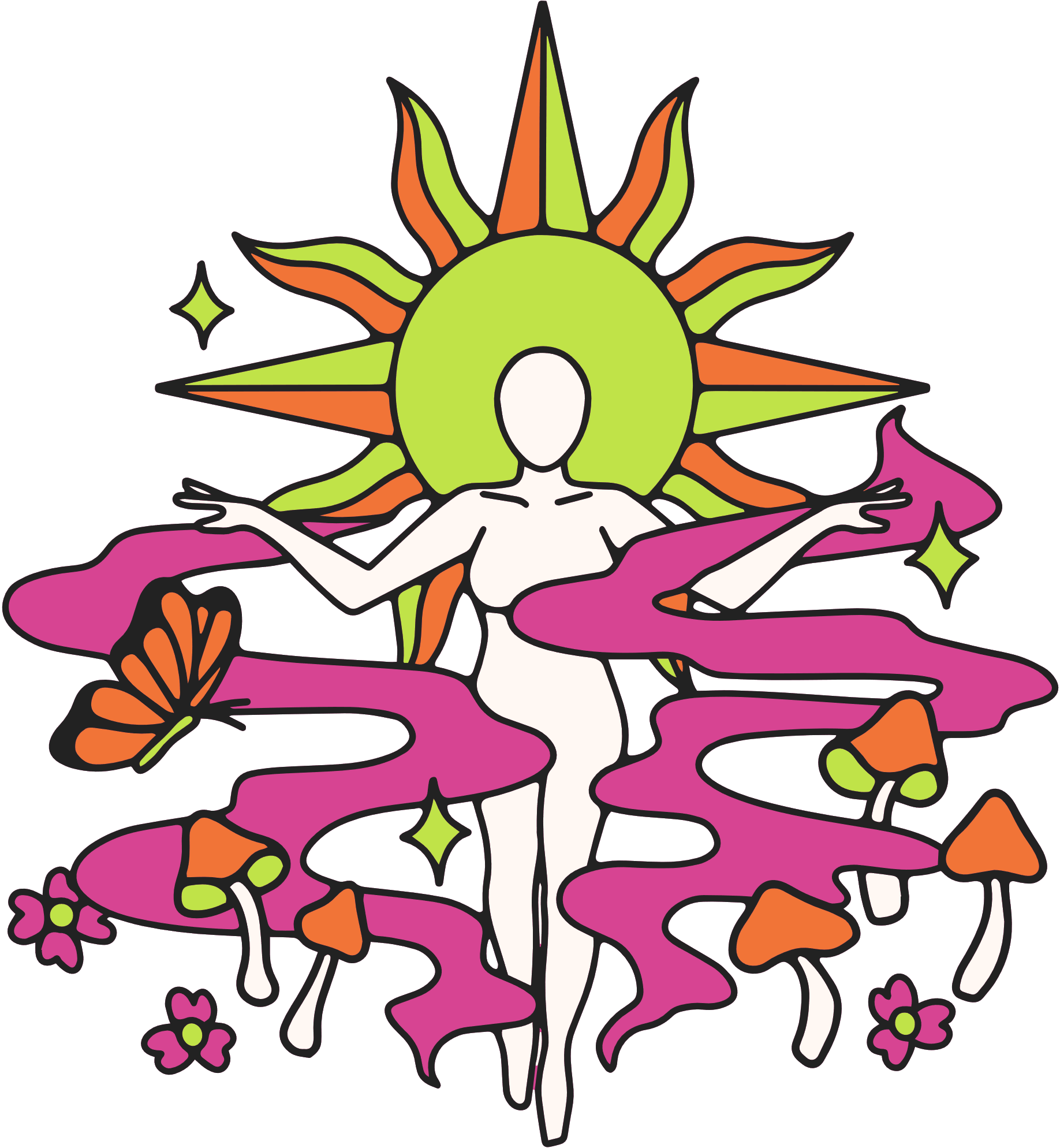 1
Tính nhẩm
a) 8 000 000 + 4 000 000
60 000 000 + 50 000 000
= 12 000 000
= 110 000 000
15 000 000 – 9 000 000
140 000 000 – 80 000 000
= 6 000 000
= 60 000 000
b) 6 000 000 + 9 000 000 – 7 000 000
130 000 000 – 60 000 000 + 50 000 000
1
Tính nhẩm
= 15 000 000 – 7 000 000
= 8 000 000
= 70 000 000 + 50 000 000
= 120 000 000
2
Đặt tính rồi tính
370 528 + 85 706
435 290 + 208 651
251 749 – 6 052
694 851 – 365 470
Hình dưới đây cho biết giá tiền của một số món đồ.
2
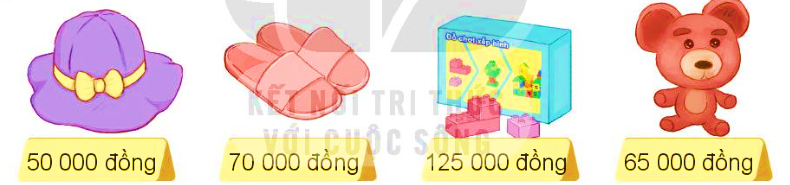 a) Mai mua một đôi dép và một hộp đồ chơi xếp hình, Mai đưa cho cô bán hàng tờ tiền 200 000 đồng. Hỏi cô bán hàng trả lại Mai bao nhiêu tiền?
Mai mua một đôi dép và một hộp đồ chơi xếp hình
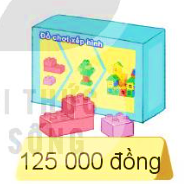 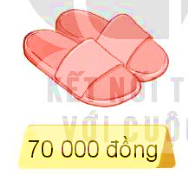 195 000 đồng
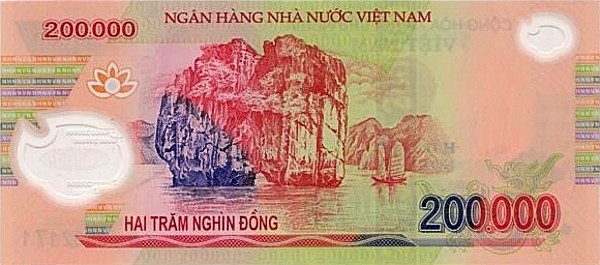 Mai đưa cho cô bán hàng tờ tiền 200 000 đồng.
Số tiền cô bán hàng trả lại Mai là:
200 000 – 195 000 = 5 000 (đồng)
Đáp số: 5 000 đồng
2
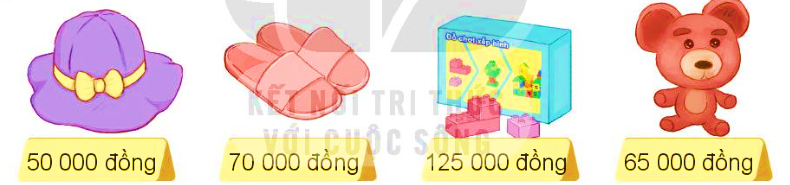 b) Chọn câu trả lời đúng.
Với tờ tiền 200 000 đồng. Mai đủ tiền mua được ba món đồ nào dưới đây?
A. Cái mũ, đôi dép, hộp đồ chơi xếp hình.
B. Cái mũ, đôi dép, gấu bông.
C. Cái mũ, hộp đồ chơi xếp hình, gấu bông.
D. Đôi dép, hộp đồ chơi xếp hình, gấu bông.
50 000 + 70 000 + 125 000 = 245 000
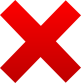 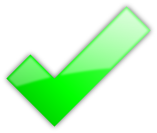 50 000 + 70 000 + 65 000 = 185 000
50 000 + 125 000 + 65 000 = 240 000
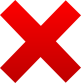 70 000 + 125 000 + 65 000 = 260 000
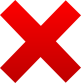 4
Tính bằng cách thuận tiện.
16 370 + 6 090 + 2 530 + 4 010
= (16 370 + 2 530) + (6 090 + 4 010)
= 18 900 + 10 100
= 29 000
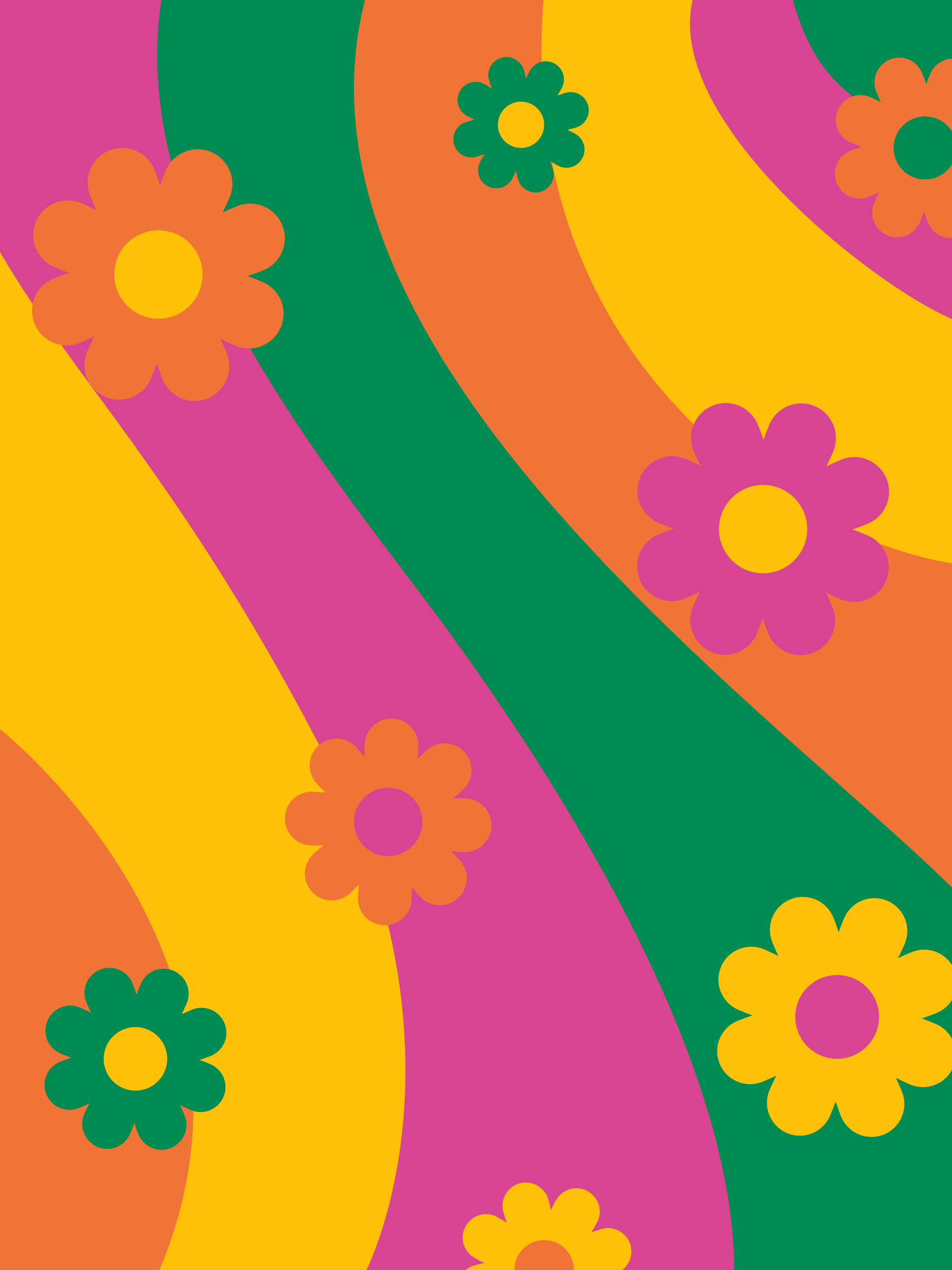 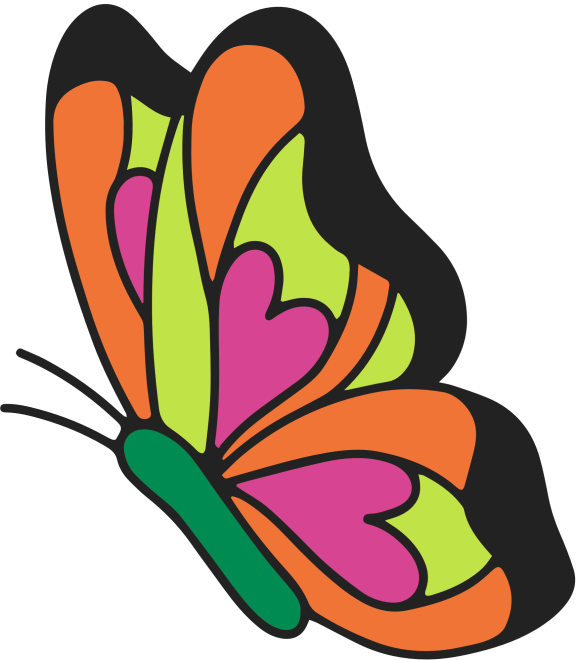 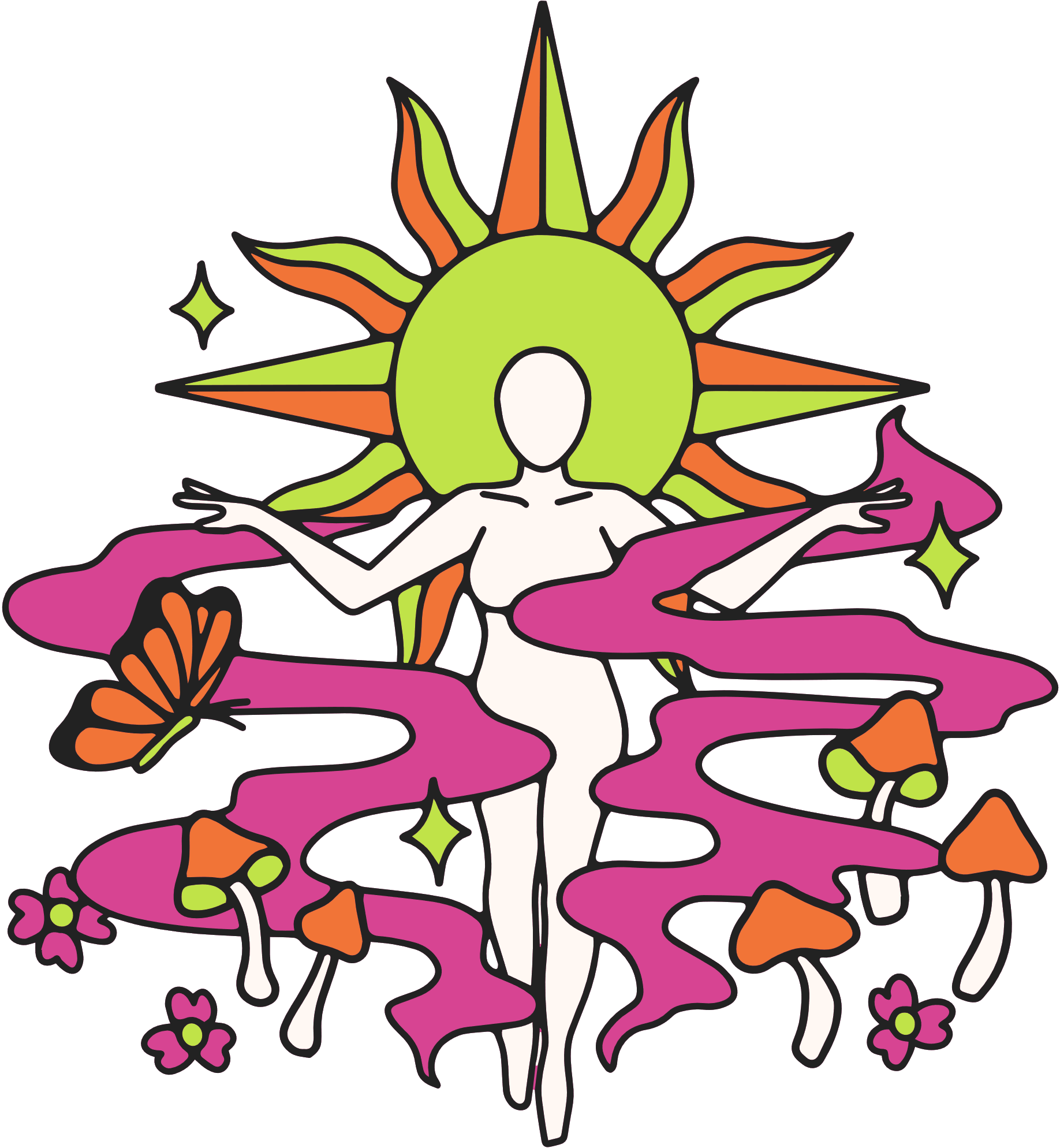 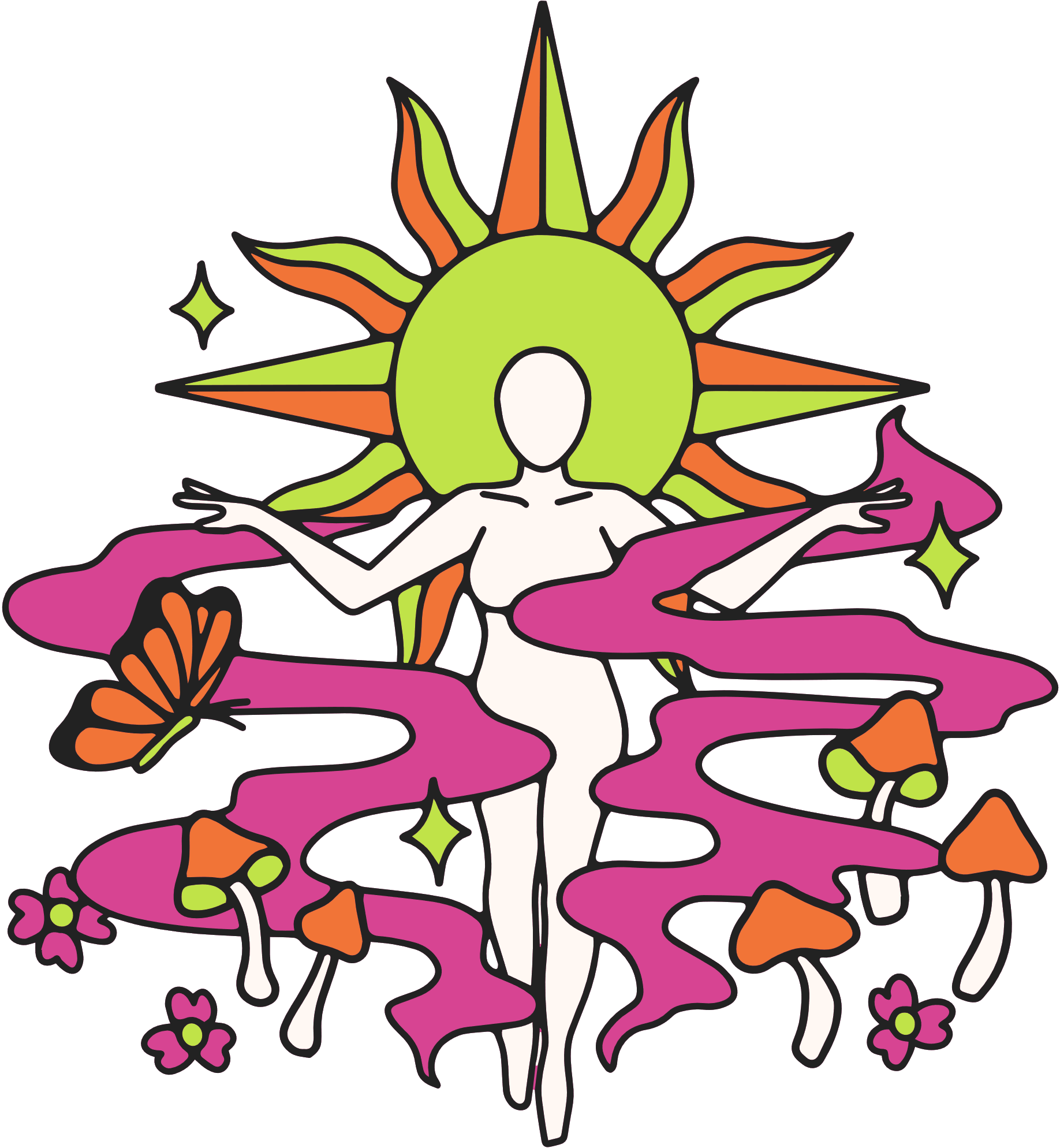 TẠM BIỆT
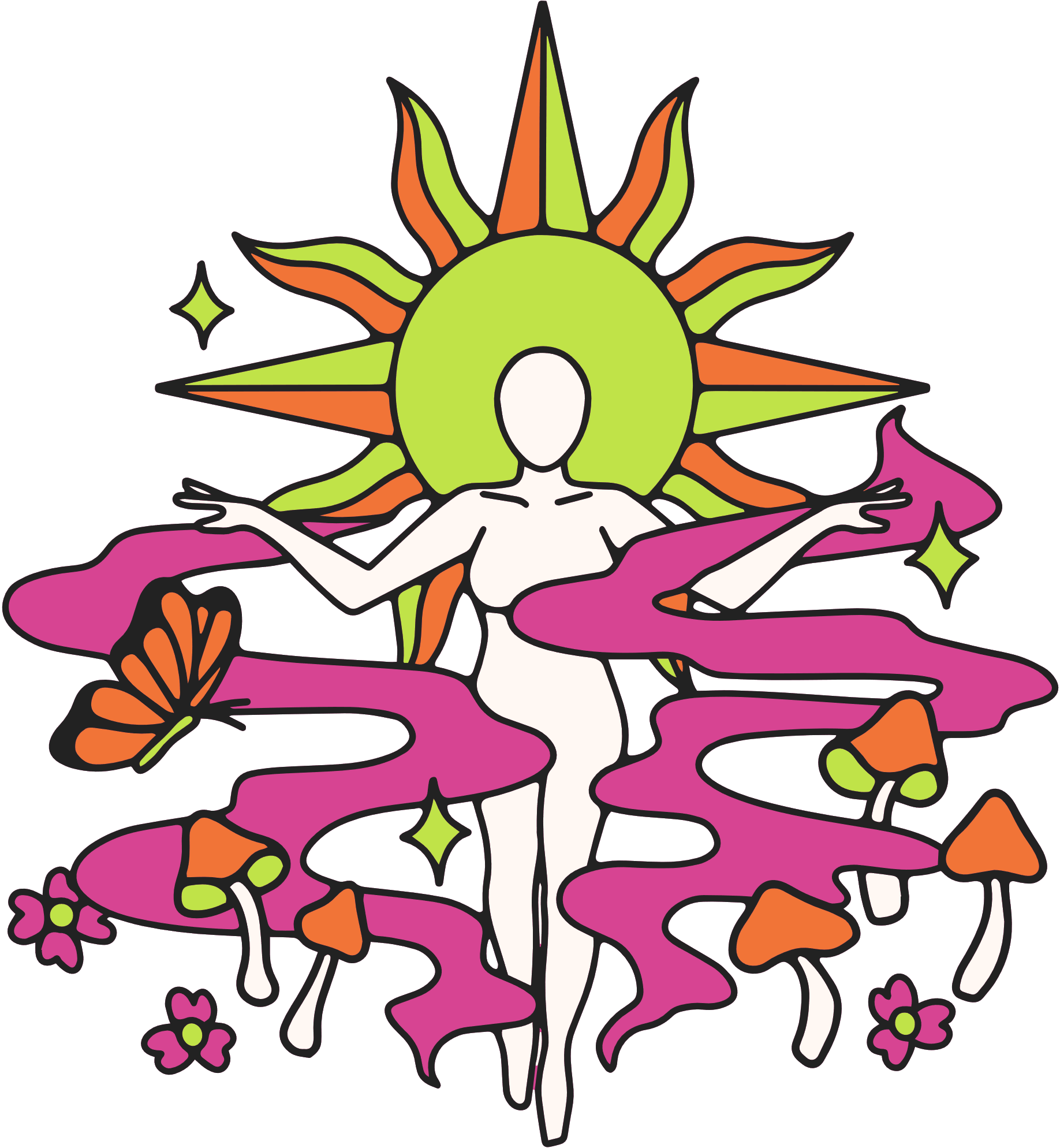 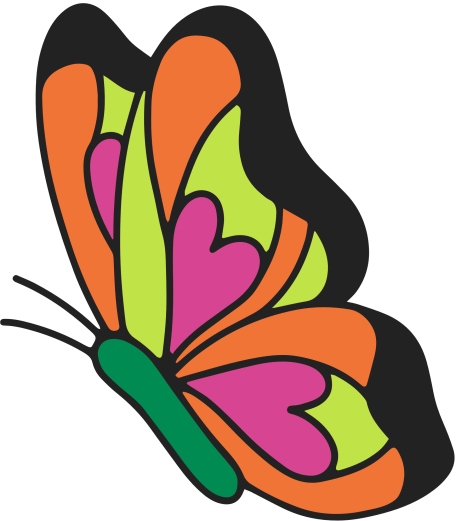 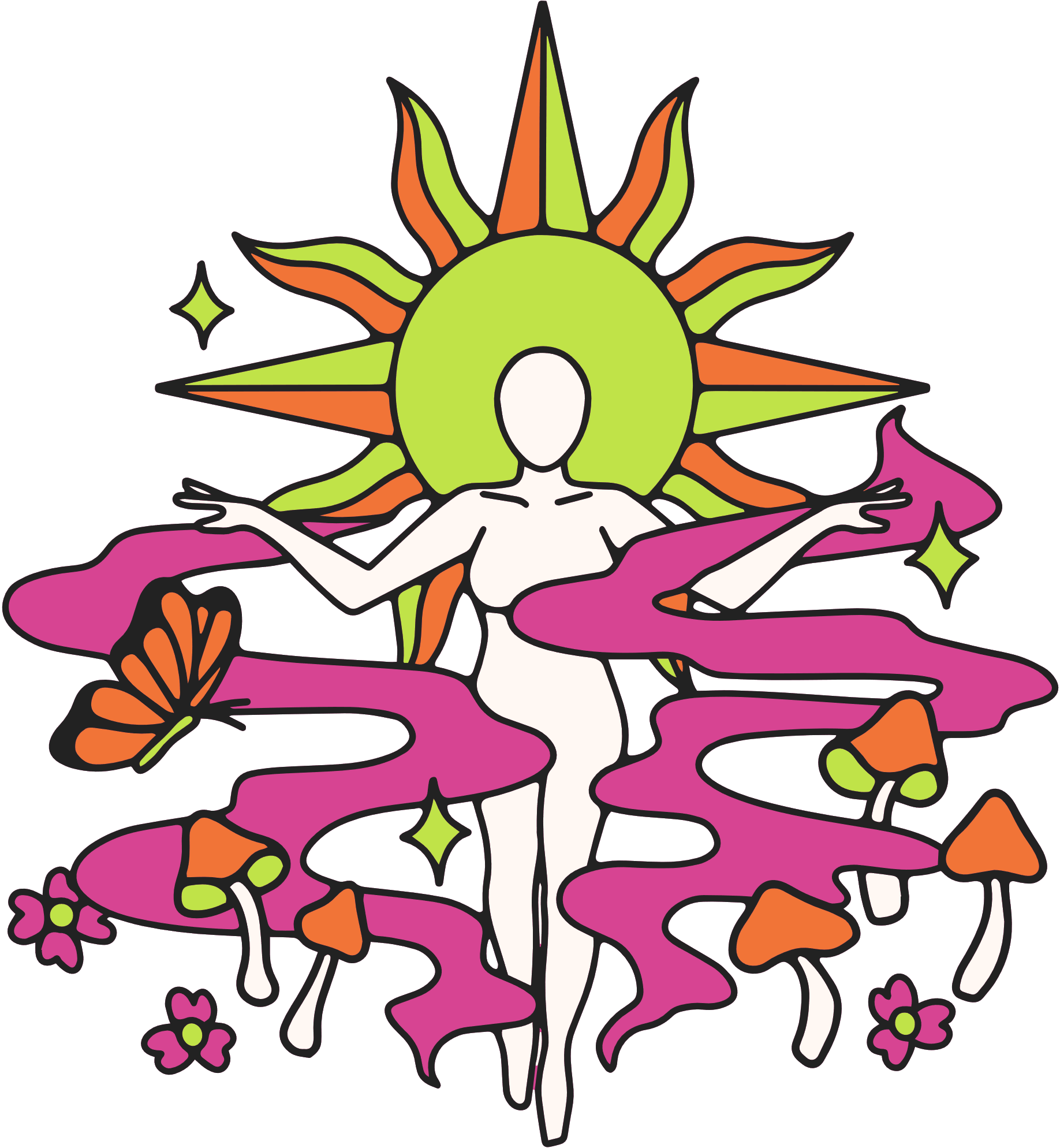